PARTICULARITATILE TRATAMENTULUI  HEPATITELOR CRONICE LA PACIENTII CU TOXICODEPENDENTA
Adrian Abagiu, 

Medic primar boli infectioase,
Doctor in stiinte medicale
Absolvent Bursa HHH/Fulbright in
Domeniul Toxicodependentelor 
Medic coordonator al C..I.T.A. Arena
Reprezentantul EUROPAD si ISAM in Romania


Bucuresti,  iunie 2018
Epidemiologie
Hepatitele cronice virale VHB, VHC si VHD sunt o problema majora de sanatate publica la nivel mondial.
Intre 250 si 320 milioane pacienti cu VHB in lume.
Intre 130 si 210 milioane pacienti cu VHC in lume, cu cca 3,5 milioane de cazuri noi pe an.
In Romania cca 400.000- 500.0000  cazuri de VHB si respectiv VHC.
Daca in tarile civilizate, cu cheltuieli adecvate pentru sanatate consumatorii de droguri iv reprezinta cam 90% dintre pacientii cu VHC, alta este situatia in Romania.
Boala bio-psiho-sociala cu tratament complex
terapia medicamentoasa daca exista, de exemplu cu metadona sau suboxona pentru dependenta de heroina sau cu naltrexona sau disulfiram pentru alcool. Terapia de substitutie presupune o perioada de stabilizare de 3-6 luni urmata de scaderea treptata a dozelor cu precizarea ca fiind o boala cronica cam 20% din pacienti nu pot renunta de tot la terapia medicamentoasa.
psihoterapia sustinuta si cu sedinte individuale dar si de grup pentru minim un an, in care in primele 6 luni se fac sedinte saptamanale apoi mai rar. De mentionat ca psihoterapia este de exemplu singurul tratament pentru dependenta de stimulante, unde nu exista inca treatment medicamentos substitutiv.
tratamentul bolilor cronice dobandite in urma dependentei - acces gratuit la terapii.
“rezolvarea” aspectelor socio - economice (scoaterea din mediul de consum, gasirea unei locuinte, gasirea unui serviciu, etc).
Problematica
Incidenta si prevalenta cea mai inalta: intre 50 si 90% dintre UDI sunt infectati VHC.
Bariere: sărăcia, lipsa de adăpost, abuzul de droguri, probleme de sanatate mintala, toate cu efect negativ asupra sanatatii.
Lipsa de servicii disponibile; a accesului primar la sănătate, sprijin social, etc
Bariere ce tin de medic: teama de aderenta scazuta, de efecte secundare neuropsihice, de re-infecție.
 De aceea putini dintre UDI sunt în îngrijire si relativ putini au primit tratament.
Solutii propuse = modele de tratament
tratament colaborativ – organizat in centrele de schimb de seringi (prevenire primara).
 tratament multidisciplinar – organizat in centrele de substitutie + sanatate mintala + asistenta primara.
 tratament integrat  - ingrijirile medicale tertiare acordate in comunitate prin plasarea unor unitati complexe cu servicii diversificate chiar in zona de consum.

In toate aceste modele propuse este necesar un MANAGEMENT INTENSIV DE CAZ
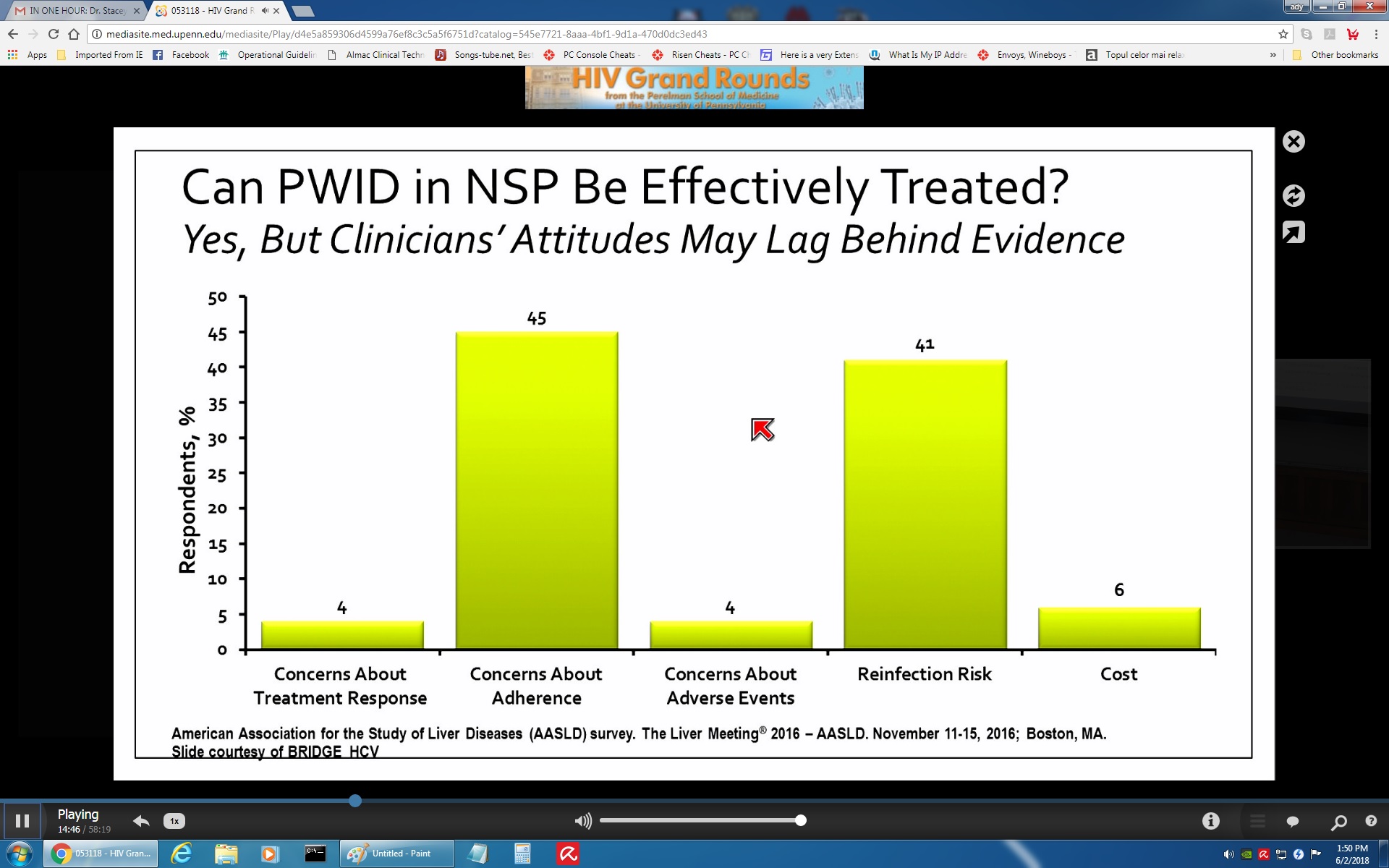 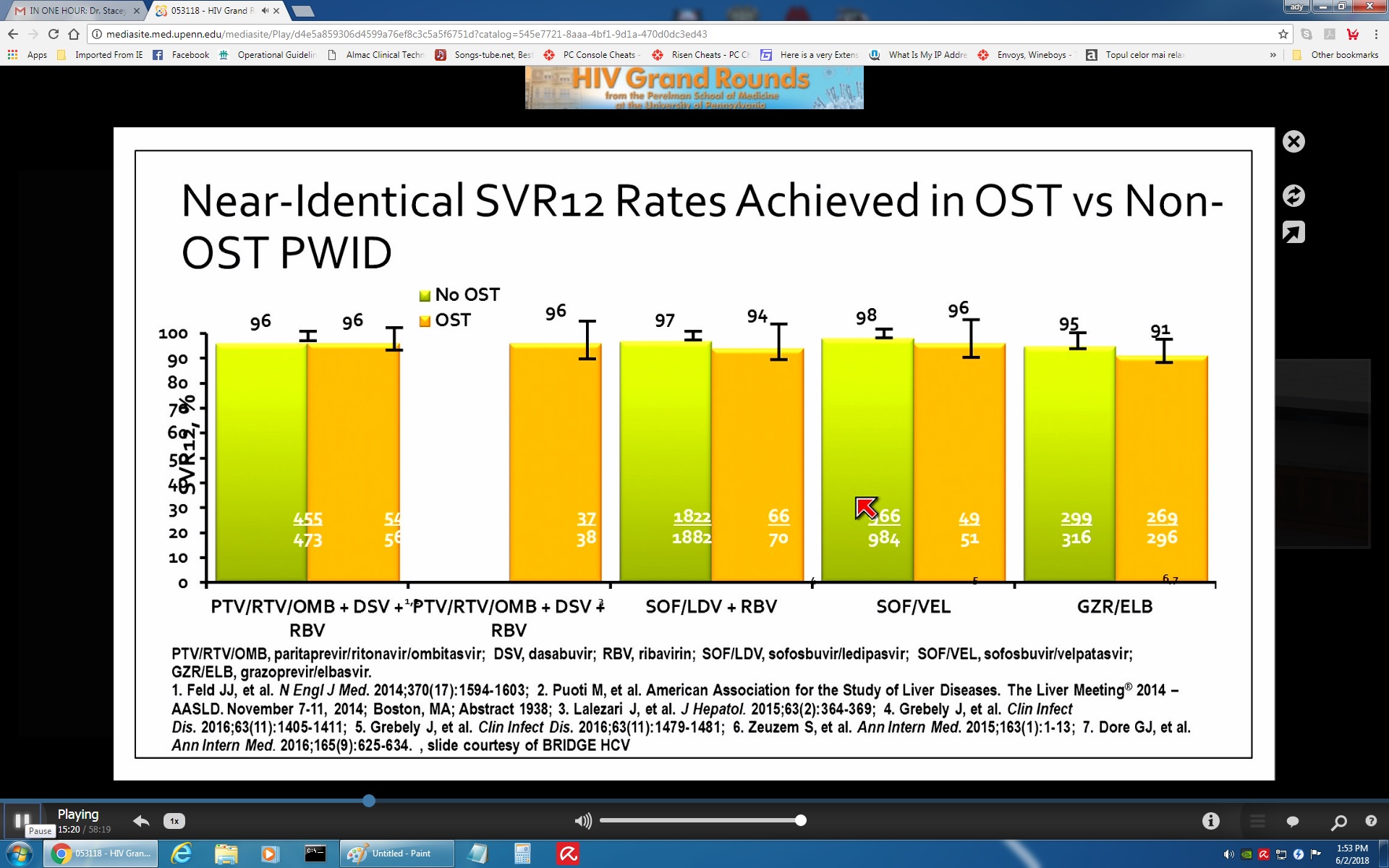 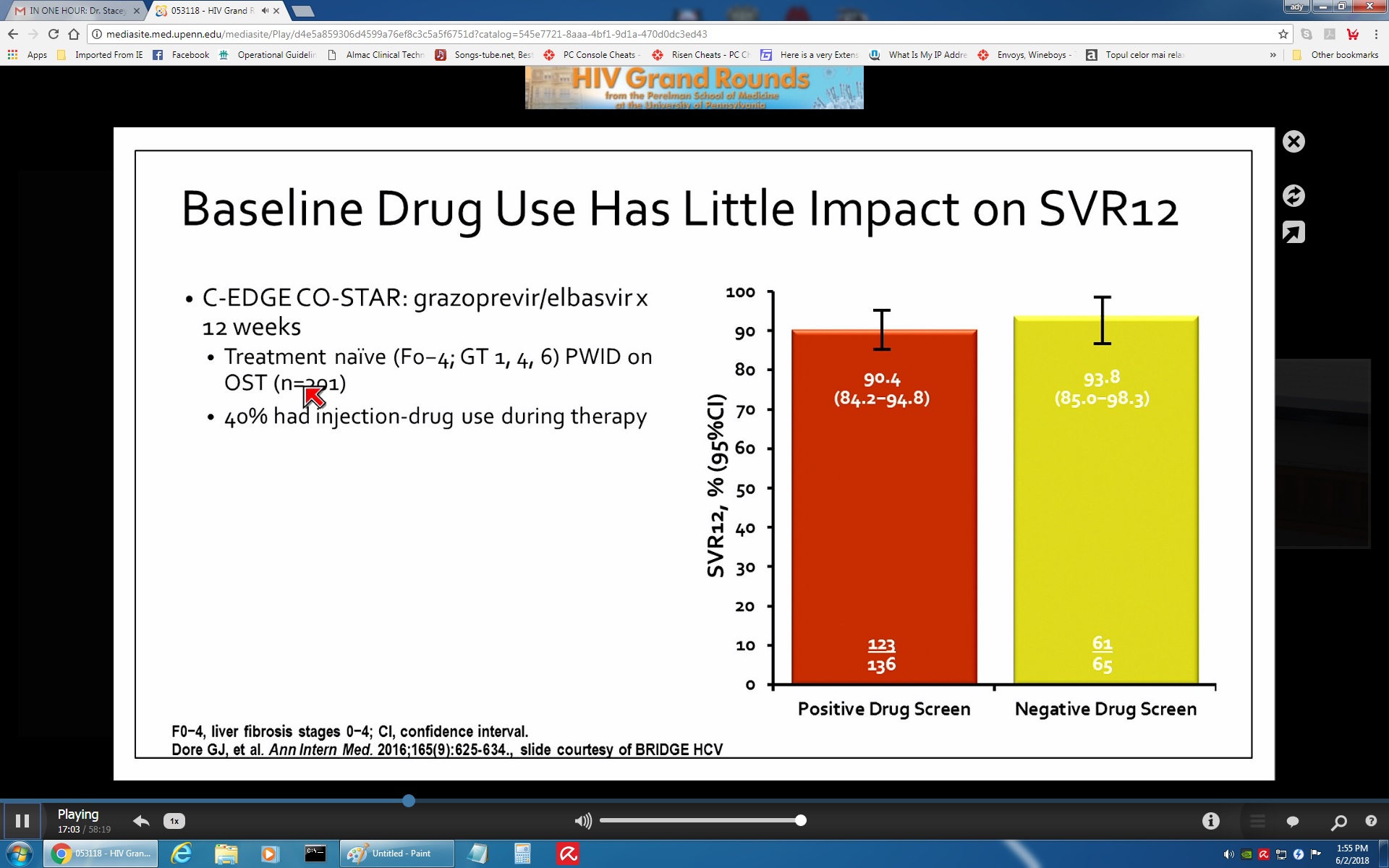 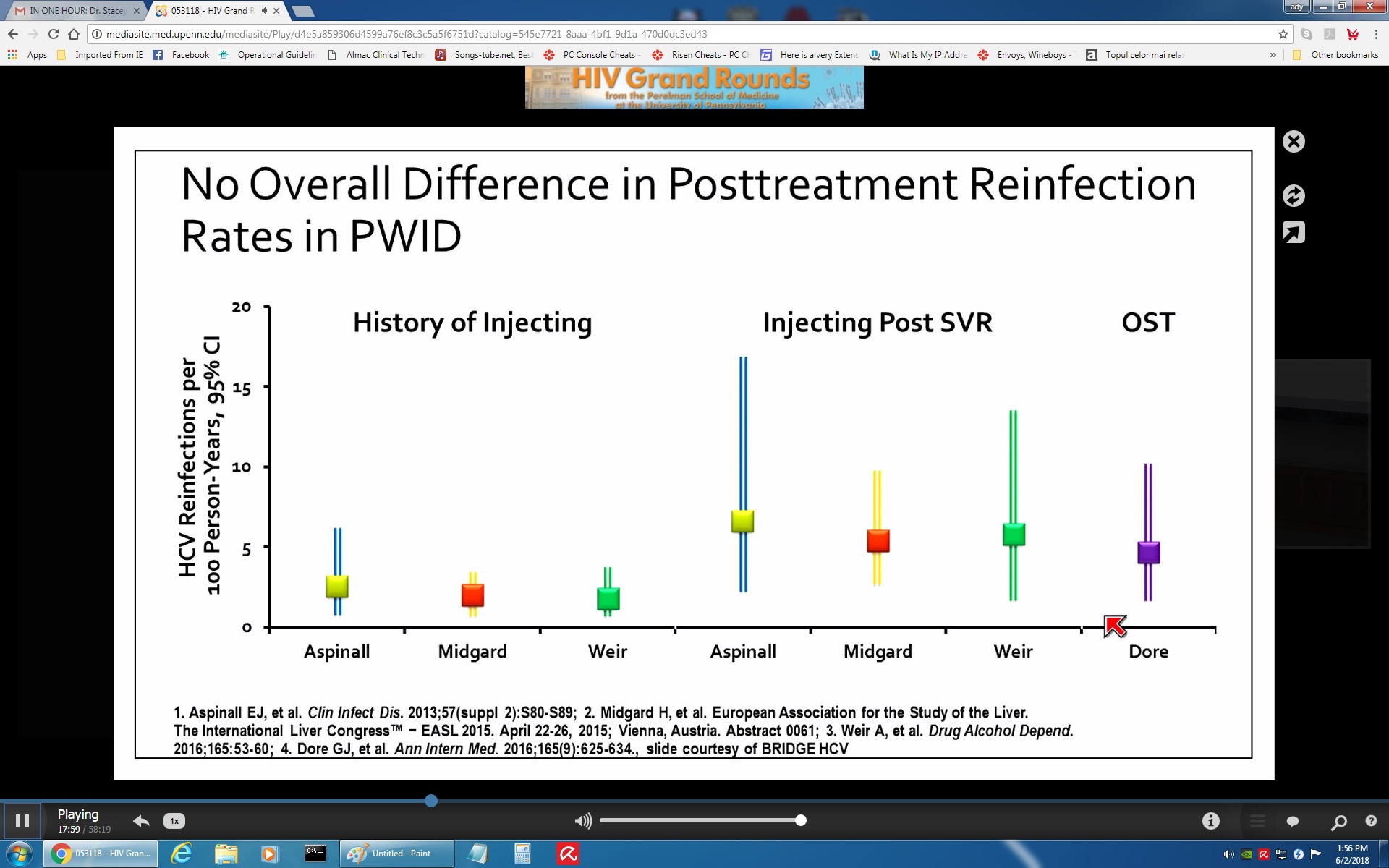 Principii de tratament la UDI
pacientului trebuie sa i se explice cat mai pe intelesul lui problemele ce pot aparea in timpul tratamentului si necesitatea supravegherii si colaborarii stranse cu medicul/echipa de tratment.
 cu toate acestea cam 25% din pacienti vor sari o doza de interferon, iar 33% se vor “droga” cel putin odata de frica sevrajului.
 norocul este ca in eficacitatea terapiei cu Peg IFN si Ribavirina functioneaza regula 80%
 in baza datelor actuale este practic obligatorie efectuarea unui test pt IL28 pt decizia terapiei cu Peg IFN, desi nu ar mai trebui folosita la bolnavii cu VHC
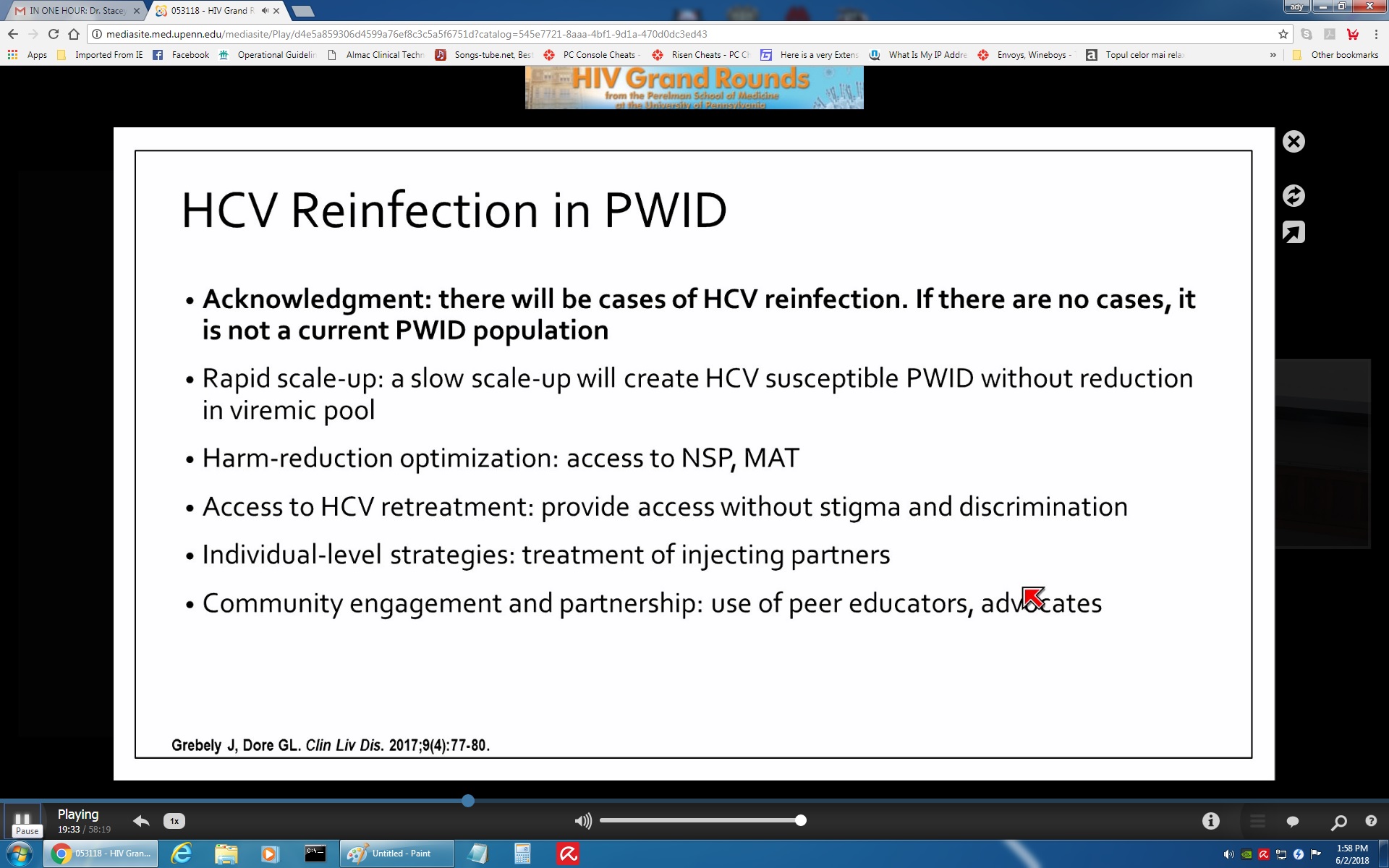 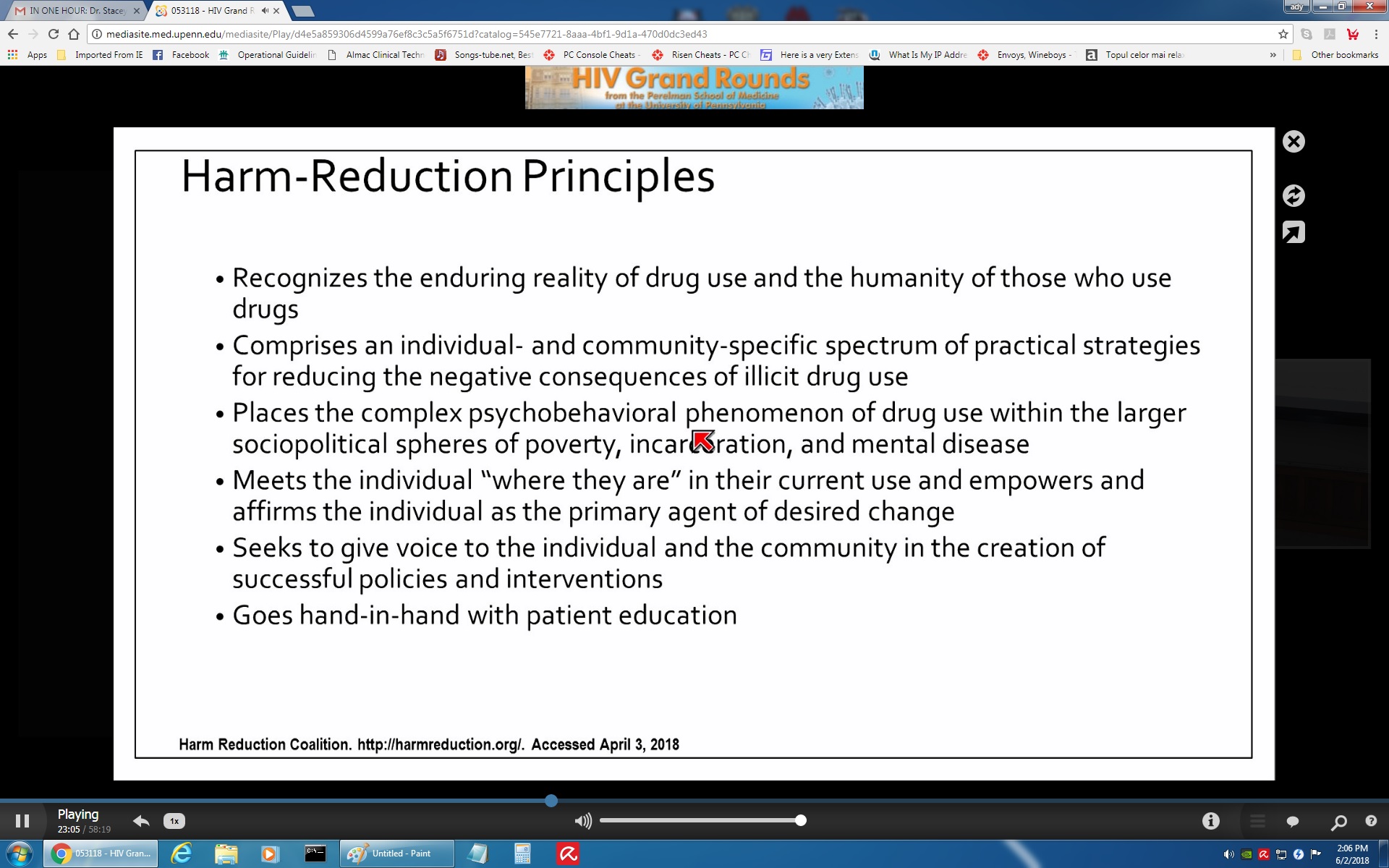 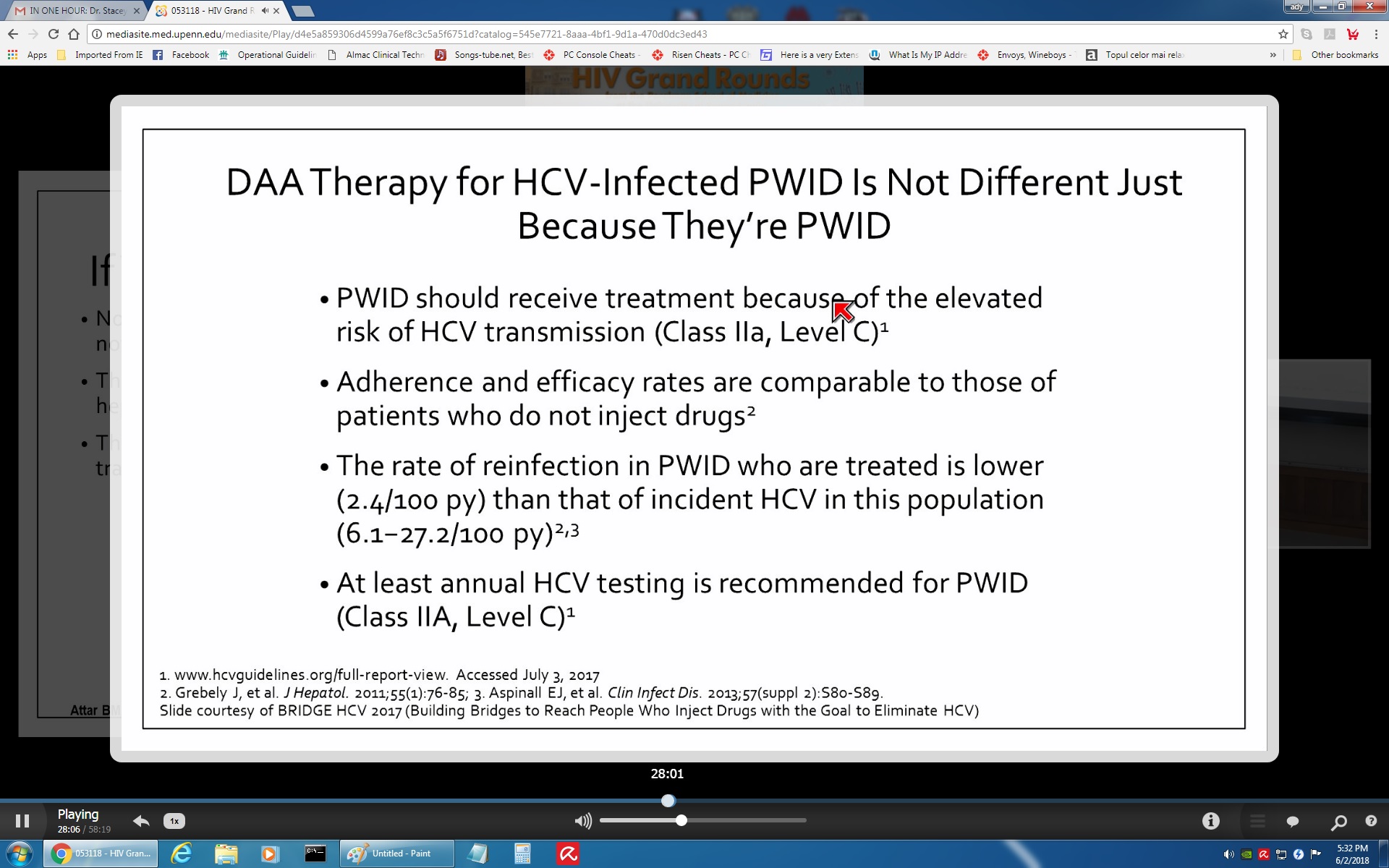 Tratamentul VHC
TERMENI ESENTIALI
Raspuns virusologic rapid                  RVR      HCV-RNA nedetectabil la 4 sapt.
Răspuns virusologic precoce             EVR      HCV-RNA nedetectabil la 12 sapt.
Raspuns virusologic partial                pEVR    HCV-RNA < cu 2 log la 12 sapt.
Non(null)responder                                          HCV-RNA nu este < cu 2 log sau 
                                                                         nedetectabil la 24 sapt.
Breakthrough                                                   reaparitia HCV-RNA in timp trat.
Raspuns virusologic sustinut             SVR       HCV-RNA nedetect. la 24/12 sapt. 
                                                                         dupa oprirea trat.
Relapse(r)                                                        reaparitia HCV-RNA dupa trat.
Discutii
populatia UDI a produs schimbari epidemiologice atat la nivel HIV cat si VHC:



Astfel daca in 2011 
    aveam 95% genotip 1b   azi:
Discutii
populatia UDI a produs schimbari epidemiologice atat la nivel HIV cat si VHC:



Astfel daca in 2011 
    aveam 95% genotip 1b   azi:
Recomandari EASL 2018
Recomandari EASL 2018
Factori care influenteaza expunerea la medicamente
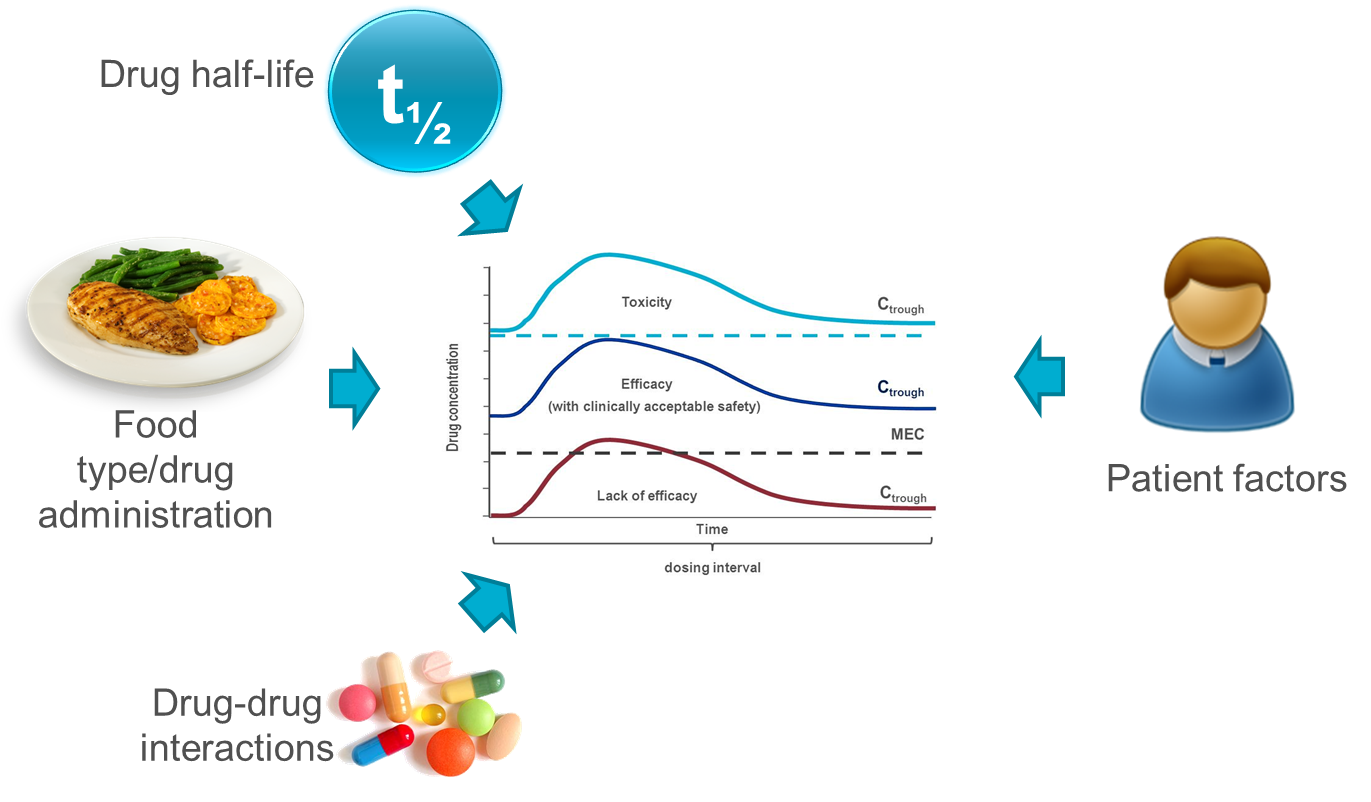 Timpul de injumatatire
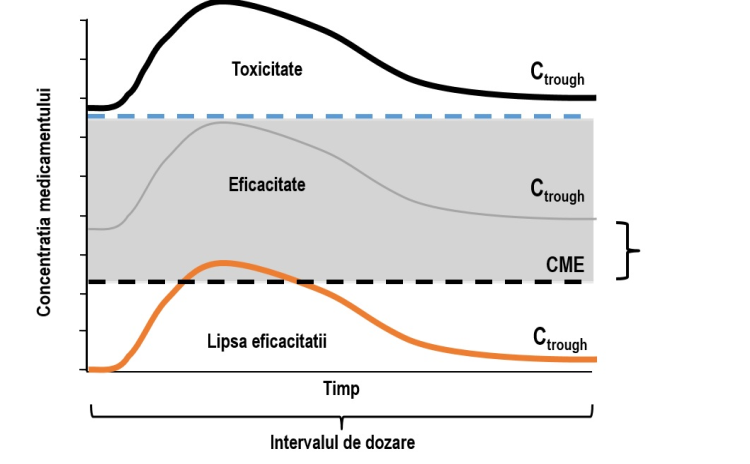 Alimente/administrarea 
medicamentelor
Pacientul
Interactiuni 
medicamentoase
Adapted from Back D. Oral presentation 2013. Available at: http://www.hiv-druginteractions.org/main.aspx?PageId=11(accessed Apr 2014).
Alimentele si medicamentele
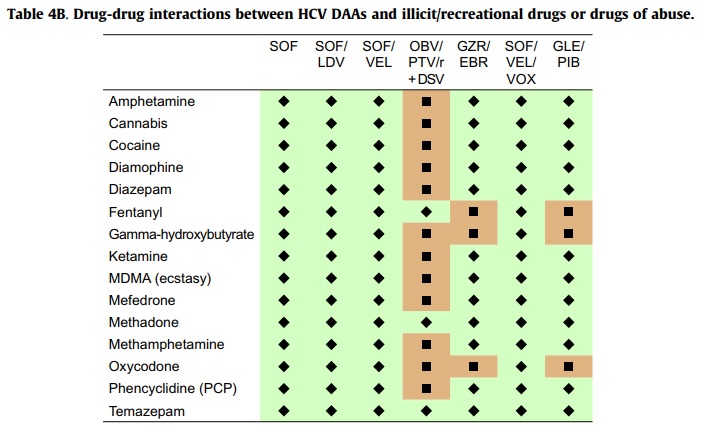 http://www.hep-druginteractions.org
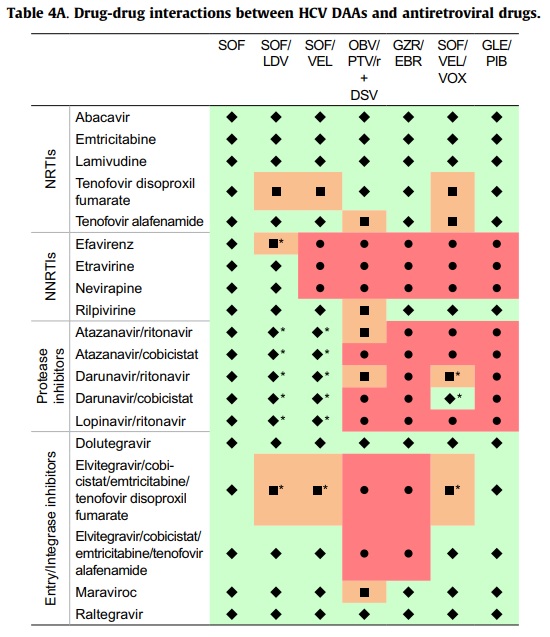 http://www.hiv-druginteractions.org/Interactions.aspxx
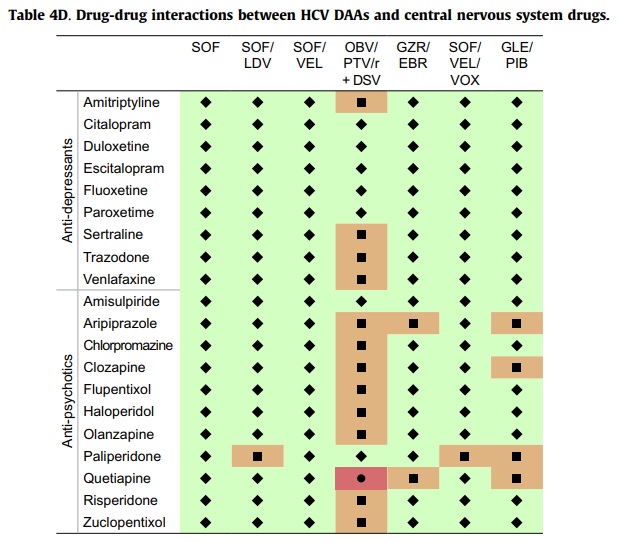 !!! Nici Carbamazepina nici Fenitoina NU SE ASOCIAZA CU DAA
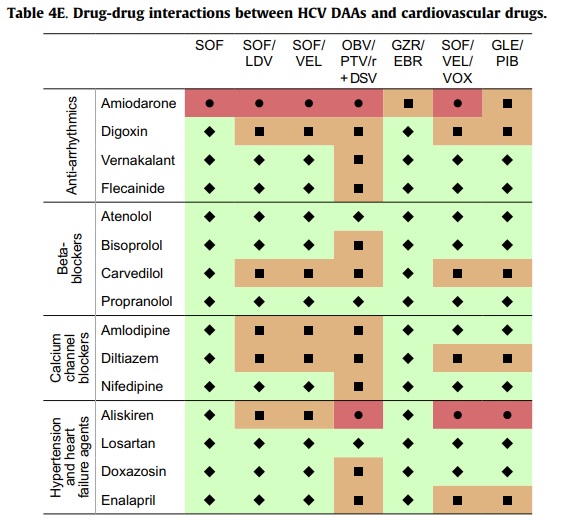 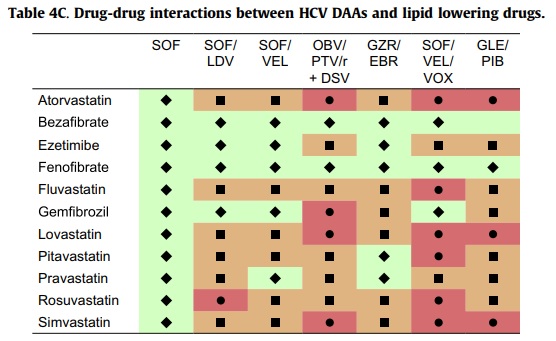 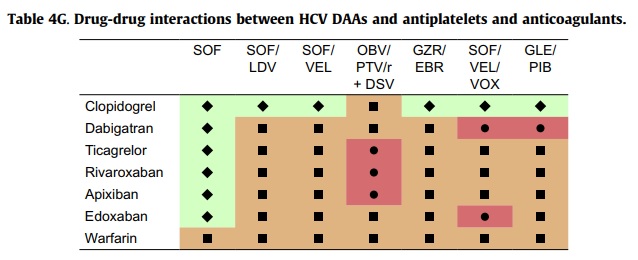 Va multumesc pentru atentie
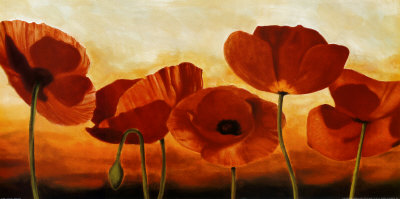 Intrebari ???
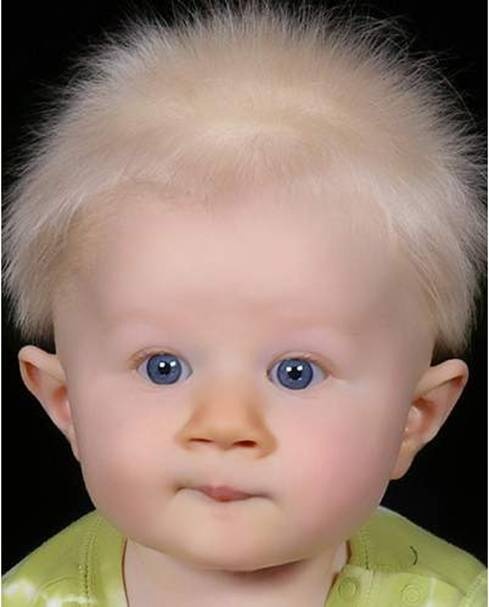